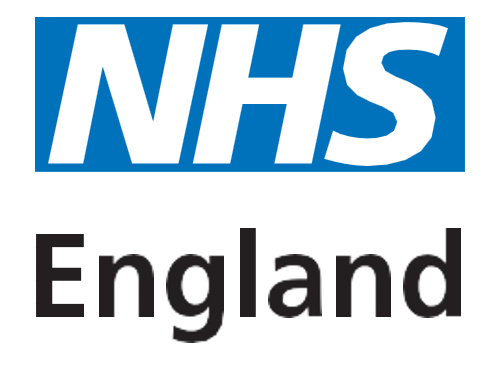 National Cancer Patient Experience Survey
2024 Results
NHS Cambridgeshire and Peterborough Integrated Care Board
Published July 2025
The National Cancer Patient Experience Survey is undertaken by Picker on behalf of NHS England
National Cancer Patient Experience Survey 2024
NHS Cambridgeshire and Peterborough Integrated Care Board
Contents
2
National Cancer Patient Experience Survey 2024
NHS Cambridgeshire and Peterborough Integrated Care Board
Executive summary
Questions above expected range
Back to start
3
National Cancer Patient Experience Survey 2024
NHS Cambridgeshire and Peterborough Integrated Care Board
Executive summary
Questions below expected range
Back to start
4
National Cancer Patient Experience Survey 2024
NHS Cambridgeshire and Peterborough Integrated Care Board
Introduction
The National Cancer Patient Experience Survey 2024 is the fourteenth iteration of the survey first undertaken in 2010. It has been designed to monitor progress on cancer care; to provide information to drive local quality improvements; to assist commissioners and providers of cancer care; and to inform the work of the various charities and stakeholder groups supporting cancer patients.
The survey was undertaken by Picker on behalf of NHS England and it was overseen by a National Cancer Patient Experience Advisory Group. This Advisory Group set the principles and objectives of the survey programme and guided questionnaire development. The survey was commissioned and managed by NHS England. The survey provider, Picker, is responsible for designing, running and analysing the survey.
The 2024 survey involved 131 NHS trusts. Out of 127,021 people, 64,055 people responded to the survey, yielding a response rate of 50%.
Methodology
Eligibility, fieldwork and survey methods
The sample for the survey included all adult (aged 16 and over) NHS patients, with a confirmed primary diagnosis of cancer, discharged from an NHS trust after an inpatient episode or day case attendance for cancer related treatment in the months of April, May and June 2024. The fieldwork for the survey was undertaken between November 2024 and February 2025.
As in the previous nine years, the survey used a mixed mode methodology. Questionnaires were sent by post, with two reminders where necessary, but also included an option to complete the questionnaire online. A Freephone helpline and email was available for respondents to opt out, ask questions about the survey, enable them to complete their questionnaire over the phone and provide access to a translation and interpreting facility for those whose first language was not English.
Note on question comparability
The questionnaire was redeveloped for the 2021 National Cancer Patient Experience Survey. Year on year comparisons between 2021, 2022, 2023 and 2024 are included in this report for most questions. There were three changes to the questionnaire over the last two years:
In 2023 the question text for Q23 and Q42 were amended. These questions are no longer deemed comparable to 2021 and 2022. Data is only comparable for 2023 and 2024.
In 2023 the long-term condition question (Q67) was amended to include “Autism or autism spectrum condition” as a response option. And the “Neurological condition” answer option was updated to include an example condition changing it to “Neurological condition, such as epilepsy”. These changes see the answer option “Neurological condition, such as epilepsy” as no longer being deemed comparable to 2021 and 2022. Data is only comparable for 2023 and 2024.
In 2023 the ethnic group question (Q71) was amended to include “Roma” as an answer option. The ethnic group question is still deemed comparable to 2021 and 2022. Data for the answer option is only available for 2023 and 2024.
How ICB results are derived
Alliance and ICB results are not derived by mapping trust results. Alliance and ICB results are derived using the postcode of each patient. Alliance and ICB results therefore reflect the experience of people referred from within the geographical footprint. This mapping is achieved using lookup files released by the Office for National Statistics. Alliance and ICB results are therefore presented at the ‘England’ level and exclude other UK postcodes.
Back to start
5
National Cancer Patient Experience Survey 2024
NHS Cambridgeshire and Peterborough Integrated Care Board
Case mix adjustment
Both unadjusted and adjusted scores are presented in this report. Case mix adjusted scores allow us to account for the impact that differing patient populations might have on results. By using the case mix adjusted estimates we can obtain a greater understanding of how an ICB is performing given their patient population. The factors taken into account in this case mix adjustment are ‘Which of the following best describes you?’, age, ethnicity, deprivation, and cancer type.
Unadjusted data should be used to see the actual responses from patients relating to the ICB. Case mix adjusted data, together with expected ranges, should be used to understand whether the results are significantly higher or lower than national results taking account of the patient mix.
Scoring methodology
Sixty-one questions from the questionnaire are scored as these questions relate directly to patient experience. For all but one question (Q59), the score shows the percentage of respondents who gave the most favourable response to a question. For Q59, respondents rate their overall care on a scale of 0 to 10, of which the average was calculated for this question’s score. The percentages in this report have been rounded to the nearest percentage point. Therefore, in some cases the figures do not appear to add up to 100%.
In 2022, following a review of the scoring methodology, a change was made to the scoring of Q12 such that the response option “No, I was told by letter or email” is no longer considered neutral and is now scored as negative.
The full scoring for all questions at an ICB level is available in the ICB Excel tables available at www.ncpes.co.uk. Excel tables are also available at a national, trust and Cancer Alliance level.
Statistical significance
In the reporting of 2024 results, appropriate statistical tests have been undertaken to identify unadjusted scores for which the change over time is ‘statistically significant’. A statistically significant difference means that the change in the result is very unlikely to have occurred by chance.
Suppression
Data is suppressed for two reasons: to ensure unreliable results based on very small numbers of respondents are not released, and to prevent individuals being identifiable in the data.
In cases where a result is based on fewer than 10 responses, the result has been suppressed. For example, where fewer than 10 people answered a question from a particular ICB, the results are not shown for that question for that ICB.
For ICBs with an eligible population of 1,000 or fewer, data relating to the respondent and their condition has been suppressed where 5 people or fewer were in a particular category. In instances where only one has been suppressed, the next lowest category has been suppressed to prevent back calculation from the total number of responses.
Additional suppression
Additional suppression happens if only one ICB has a score suppressed. If this happens, we will suppress another ICB’s results (both the ICB level and subgroup results for the question) based on the next lowest number of respondents for the score. We do this so that the national score cannot be used to work out the score for the individual ICB.
The same rule applies to groups in each subgroup breakdown. For example, if only one ICB has the 85+ age group suppressed for Q25 we will need to suppress another ICB’s results for the 85+ age group on Q25. This suppression is based on the 85+ age group with the next lowest number of respondents for Q25.
Back to start
6
National Cancer Patient Experience Survey 2024
NHS Cambridgeshire and Peterborough Integrated Care Board
Understanding the results
This report shows how this ICB scored for each question in the survey compared with England results. It is aimed at helping individual ICBs to understand their performance and identify areas for local and regional improvement. Below is a description of the type of results presented within this report and how to understand them.
Expected range charts
The expected range charts in this report show a bar with the lowest and highest score received for each question nationally. Within this bar, an expected range is given (within the grey bar) and a black diamond represents the actual score for this ICB.
ICBs whose score is above the upper limit of the expected range (in the dark blue) are positive outliers, with a score statistically significantly higher than the national mean. This indicates that the ICB performs better than what ICB of the same size and demographics are expected to perform. The opposite is true if the score is below the lower limit of the expected range (in the light blue); these are negative outliers. For scores within the expected range (in the grey), the score is what we would expect given the ICB's size and demographics.
Comparability tables
The comparability tables show the 2023 and 2024 unadjusted scores for this ICB for each scored question. The Change 2023-2024 and Change overall columns show whether the scores show a statistically significant variation between years. This is shown between 2023-2024 and as an overall between 2021-2024. An upwards arrow indicates a statistically significant increase, a downwards arrow indicates a statistically significant decrease, and no arrow indicates no statistically significant change.
The adjusted 2024 score will also be presented for each scored question along with the lower and upper expected range and national score. Scores above the upper limit of the expected range will be highlighted dark blue, scores below the lower limit of the expected range will be highlighted light blue, and scores within the lower and upper limit of the expected ranges will be highlighted grey.
Subgroup breakdowns
Unadjusted scores are shown for tumour group, ‘Which of the following best describes you?’, age, IMD quintile, long-term condition status, number of long-term conditions and ethnicity breakdowns. Unadjusted scores for the same subgroup across different ICBs may not be comparable, as they do not account for the impact that differing patient populations might have on results.
Tumour group tables
The tumour group tables show the unadjusted scores for each scored question for each of the 13 tumour groups. Central nervous system is abbreviated as ‘CNS’ and lower gastrointestinal tract is abbreviated as ‘LGT’ throughout this report.
Age group tables
The age group tables show the unadjusted scores for each scored question for each of the eight age groups.
‘Which of the following best describes you?’
These tables show the unadjusted scores for the following groups male; female; non-binary; prefer to self-describe; and prefer not to say.
Back to start
7
National Cancer Patient Experience Survey 2024
NHS Cambridgeshire and Peterborough Integrated Care Board
Ethnicity tables
The ethnicity tables show the unadjusted scores for six ethnicity groups.
Long-term condition status tables
The long-term condition status tables show the unadjusted scores for two groups: those who indicate they have one or more long-term conditions and those who indicate that they have no long-term conditions.
Number of long-term conditions tables
The number of long-term conditions tables show the unadjusted scores for four groups: those who indicate they have one long-term condition, two long-term conditions, three or more long-term conditions, and those who indicate that they have no long-term conditions.
IMD quintile tables
The IMD quintile tables show the unadjusted scores for five quintiles based on relative disadvantage, with quintile 1 being the most deprived and quintile 5 being the least deprived.
Year on year charts
The year on year charts show four columns representing the unadjusted scores of the last four years (2021, 2022, 2023 and 2024) for each scored question.
National level and England level data
In some cases (389 respondents in 2024), patients from outside England (from Wales, Scotland, Northern Ireland, the Channel Islands or the Isle of Man) are referred to English NHS trusts for treatment. These patients are described as ‘Non-England’ in the data.
Overall response rate at response rate sections shows national level counts and response rate. For ICBs and its comparison at comparability tables section, all data is presented at the England level.
Further information
This research was carried out in accordance with the international standard for organisations conducting market and social research (accreditation to ISO20252:2019; certificate number GB08/74322). Our statistical practice is regulated by the Office for Statistics Regulation (OSR). OSR sets the standards of trustworthiness, quality, and value in the Code of Practice for Statistics that all producers of official statistics should adhere to. You are welcome to contact us directly with any comments about how we meet these standards. Alternatively, you can contact OSR by emailing regulation@statistics.gov.uk or via the OSR website.
The 2024 questionnaire and survey guidance can be found on the website at www.ncpes.co.uk, and more information on the methodology in the Technical Document can be viewed on the website at www.ncpes.co.uk. For all other outputs at trust level, please see the Excel tables and dashboards at www.ncpes.co.uk.
Back to start
8
National Cancer Patient Experience Survey 2024
NHS Cambridgeshire and Peterborough Integrated Care Board
Response rate
Overall response rate
1,125 patients responded out of a total of 2,033 patients, resulting in a response rate of 55%.
Respondents by survey type
Respondents by tumour group
Back to start
* indicates the count is not shown due to suppression
9
National Cancer Patient Experience Survey 2024
NHS Cambridgeshire and Peterborough Integrated Care Board
Respondents by ethnicity
Back to start
* indicates the count is not shown due to suppression
10
National Cancer Patient Experience Survey 2024
NHS Cambridgeshire and Peterborough Integrated Care Board
Expected range charts
Lower expected range	Within expected range	Upper expected range	Case mix adjusted score
The left outer edge of the bars is the lowest score achieved of all ICBs. The right outer edge of the bars is the highest score achieved of all ICBs.
SUPPORT FROM YOUR GP PRACTICE
DIAGNOSTIC TESTS
FINDING OUT THAT YOU HAD CANCER
SUPPORT FROM A MAIN CONTACT PERSON
Back to start
11
National Cancer Patient Experience Survey 2024
NHS Cambridgeshire and Peterborough Integrated Care Board
Expected range charts
Lower expected range	Within expected range	Upper expected range	Case mix adjusted score
The left outer edge of the bars is the lowest score achieved of all ICBs. The right outer edge of the bars is the highest score achieved of all ICBs.
DECIDING ON THE BEST TREATMENT
HOSPITAL CARE
CARE PLANNING
SUPPORT FROM HOSPITAL STAFF
Back to start
12
National Cancer Patient Experience Survey 2024
NHS Cambridgeshire and Peterborough Integrated Care Board
Expected range charts
Lower expected range	Within expected range	Upper expected range	Case mix adjusted score
The left outer edge of the bars is the lowest score achieved of all ICBs. The right outer edge of the bars is the highest score achieved of all ICBs.
YOUR TREATMENT
IMMEDIATE AND LONG-TERM SIDE EFFECTS
HOSPITAL CARE CONTINUED
Back to start
13
National Cancer Patient Experience Survey 2024
NHS Cambridgeshire and Peterborough Integrated Care Board
Expected range charts
Lower expected range	Within expected range	Upper expected range	Case mix adjusted score
The left outer edge of the bars is the lowest score achieved of all ICBs. The right outer edge of the bars is the highest score achieved of all ICBs.
CARE FROM YOUR GP PRACTICE
SUPPORT WHILE AT HOME
LIVING WITH AND BEYOND CANCER
YOUR OVERALL NHS CARE
Back to start
14
National Cancer Patient Experience Survey 2024
NHS Cambridgeshire and Peterborough Integrated Care Board
Comparability tables
Adjusted score below lower expected range
Adjusted score between upper and lower expected ranges
Adjusted score above upper expected range
*  Indicates where a score is not available due to suppression or a
low base size.	
- No score available.
Change 2023-2024: Indicates where 2024 score is significantly higher or lower than 2023 score.

Change overall: Indicates significant change overall
(2021, 2022, 2023 and 2024).
or
Back to start
15
National Cancer Patient Experience Survey 2024
NHS Cambridgeshire and Peterborough Integrated Care Board
Comparability tables
Adjusted score below lower expected range
Adjusted score between upper and lower expected ranges
Adjusted score above upper expected range
*  Indicates where a score is not available due to suppression or a
low base size.	
- No score available.
Change 2023-2024: Indicates where 2024 score is significantly higher or lower than 2023 score.

Change overall: Indicates significant change overall
(2021, 2022, 2023 and 2024).
or
Back to start
16
National Cancer Patient Experience Survey 2024
NHS Cambridgeshire and Peterborough Integrated Care Board
Comparability tables
Adjusted score below lower expected range
Adjusted score between upper and lower expected ranges
Adjusted score above upper expected range
*  Indicates where a score is not available due to suppression or a
low base size.	
- No score available.
Change 2023-2024: Indicates where 2024 score is significantly higher or lower than 2023 score.

Change overall: Indicates significant change overall
(2021, 2022, 2023 and 2024).
or
Back to start
17
National Cancer Patient Experience Survey 2024
NHS Cambridgeshire and Peterborough Integrated Care Board
Comparability tables
Adjusted score below lower expected range
Adjusted score between upper and lower expected ranges
Adjusted score above upper expected range
*  Indicates where a score is not available due to suppression or a
low base size.	
- No score available.
Change 2023-2024: Indicates where 2024 score is significantly higher or lower than 2023 score.

Change overall: Indicates significant change overall
(2021, 2022, 2023 and 2024).
or
Back to start
18
National Cancer Patient Experience Survey 2024
NHS Cambridgeshire and Peterborough Integrated Care Board
Comparability tables
Adjusted score below lower expected range
Adjusted score between upper and lower expected ranges
Adjusted score above upper expected range
*  Indicates where a score is not available due to suppression or a
low base size.	
- No score available.
Change 2023-2024: Indicates where 2024 score is significantly higher or lower than 2023 score.

Change overall: Indicates significant change overall
(2021, 2022, 2023 and 2024).
or
Back to start
19
National Cancer Patient Experience Survey 2024
NHS Cambridgeshire and Peterborough Integrated Care Board
Tumour group tables
*	Indicates where a score is not available due to suppression or a low base size.
Back to start
20
National Cancer Patient Experience Survey 2024
NHS Cambridgeshire and Peterborough Integrated Care Board
Tumour group tables
*	Indicates where a score is not available due to suppression or a low base size.
Back to start
21
National Cancer Patient Experience Survey 2024
NHS Cambridgeshire and Peterborough Integrated Care Board
Tumour group tables
*	Indicates where a score is not available due to suppression or a low base size.
Back to start
22
National Cancer Patient Experience Survey 2024
NHS Cambridgeshire and Peterborough Integrated Care Board
Tumour group tables
*	Indicates where a score is not available due to suppression or a low base size.
Back to start
23
National Cancer Patient Experience Survey 2024
NHS Cambridgeshire and Peterborough Integrated Care Board
Tumour group tables
*	Indicates where a score is not available due to suppression or a low base size.
Back to start
24
National Cancer Patient Experience Survey 2024
NHS Cambridgeshire and Peterborough Integrated Care Board
Age group tables
*	Indicates where a score is not available due to suppression or a low base size.
Back to start
25
National Cancer Patient Experience Survey 2024
NHS Cambridgeshire and Peterborough Integrated Care Board
Age group tables
*	Indicates where a score is not available due to suppression or a low base size.
Back to start
26
National Cancer Patient Experience Survey 2024
NHS Cambridgeshire and Peterborough Integrated Care Board
Age group tables
*	Indicates where a score is not available due to suppression or a low base size.
Back to start
27
National Cancer Patient Experience Survey 2024
NHS Cambridgeshire and Peterborough Integrated Care Board
Age group tables
*	Indicates where a score is not available due to suppression or a low base size.
Back to start
28
National Cancer Patient Experience Survey 2024
NHS Cambridgeshire and Peterborough Integrated Care Board
‘Which of the following best describes you?’ tables
*	Indicates where a score is not available due to suppression or a low base size.
Back to start
29
National Cancer Patient Experience Survey 2024
NHS Cambridgeshire and Peterborough Integrated Care Board
‘Which of the following best describes you?’ tables
*	Indicates where a score is not available due to suppression or a low base size.
Back to start
30
National Cancer Patient Experience Survey 2024
NHS Cambridgeshire and Peterborough Integrated Care Board
‘Which of the following best describes you?’ tables
*	Indicates where a score is not available due to suppression or a low base size.
Back to start
31
National Cancer Patient Experience Survey 2024
NHS Cambridgeshire and Peterborough Integrated Care Board
‘Which of the following best describes you?’ tables
*	Indicates where a score is not available due to suppression or a low base size.
Back to start
32
National Cancer Patient Experience Survey 2024
NHS Cambridgeshire and Peterborough Integrated Care Board
‘Which of the following best describes you?’ tables
*	Indicates where a score is not available due to suppression or a low base size.
Back to start
33
National Cancer Patient Experience Survey 2024
NHS Cambridgeshire and Peterborough Integrated Care Board
Ethnicity tables
*	Indicates where a score is not available due to suppression or a low base size.
Back to start
34
National Cancer Patient Experience Survey 2024
NHS Cambridgeshire and Peterborough Integrated Care Board
Ethnicity tables
*	Indicates where a score is not available due to suppression or a low base size.
Back to start
35
National Cancer Patient Experience Survey 2024
NHS Cambridgeshire and Peterborough Integrated Care Board
Ethnicity tables
*	Indicates where a score is not available due to suppression or a low base size.
Back to start
36
National Cancer Patient Experience Survey 2024
NHS Cambridgeshire and Peterborough Integrated Care Board
Ethnicity tables
*	Indicates where a score is not available due to suppression or a low base size.
Back to start
37
National Cancer Patient Experience Survey 2024
NHS Cambridgeshire and Peterborough Integrated Care Board
IMD quintile tables
*	Indicates where a score is not available due to suppression or a low base size.
Back to start
38
National Cancer Patient Experience Survey 2024
NHS Cambridgeshire and Peterborough Integrated Care Board
IMD quintile tables
*	Indicates where a score is not available due to suppression or a low base size.
Back to start
39
National Cancer Patient Experience Survey 2024
NHS Cambridgeshire and Peterborough Integrated Care Board
IMD quintile tables
*	Indicates where a score is not available due to suppression or a low base size.
Back to start
40
National Cancer Patient Experience Survey 2024
NHS Cambridgeshire and Peterborough Integrated Care Board
IMD quintile tables
*	Indicates where a score is not available due to suppression or a low base size.
Back to start
41
National Cancer Patient Experience Survey 2024
NHS Cambridgeshire and Peterborough Integrated Care Board
Long-term condition status tables
*	Indicates where a score is not available due to suppression or a low base size.
Back to start
42
National Cancer Patient Experience Survey 2024
NHS Cambridgeshire and Peterborough Integrated Care Board
Long-term condition status tables
*	Indicates where a score is not available due to suppression or a low base size.
Back to start
43
National Cancer Patient Experience Survey 2024
NHS Cambridgeshire and Peterborough Integrated Care Board
Long-term condition status tables
*	Indicates where a score is not available due to suppression or a low base size.
Back to start
44
National Cancer Patient Experience Survey 2024
NHS Cambridgeshire and Peterborough Integrated Care Board
Long-term condition status tables
*	Indicates where a score is not available due to suppression or a low base size.
Back to start
45
National Cancer Patient Experience Survey 2024
NHS Cambridgeshire and Peterborough Integrated Care Board
Number of long-term conditions tables
*	Indicates where a score is not available due to suppression or a low base size.
Back to start
46
National Cancer Patient Experience Survey 2024
NHS Cambridgeshire and Peterborough Integrated Care Board
Number of long-term conditions tables
*	Indicates where a score is not available due to suppression or a low base size.
Back to start
47
National Cancer Patient Experience Survey 2024
NHS Cambridgeshire and Peterborough Integrated Care Board
Number of long-term conditions tables
*	Indicates where a score is not available due to suppression or a low base size.
Back to start
48
National Cancer Patient Experience Survey 2024
NHS Cambridgeshire and Peterborough Integrated Care Board
Number of long-term conditions tables
*	Indicates where a score is not available due to suppression or a low base size.
Back to start
49
National Cancer Patient Experience Survey 2024
NHS Cambridgeshire and Peterborough Integrated Care Board
Number of long-term conditions tables
*	Indicates where a score is not available due to suppression or a low base size.
Back to start
50
*  Indicates where a score is not available due to suppression or a low base size.
The scores are unadjusted and based on England scores only.
- No score available.
National Cancer Patient Experience Survey 2024
NHS Cambridgeshire and Peterborough Integrated Care Board
Year on year charts
SUPPORT FROM YOUR GP PRACTICE
Q2. Patient only spoke to primary care professional once or twice before cancer diagnosis
Q3. Referral for diagnosis was explained in a way the patient could completely understand
DIAGNOSTIC TESTS
Q5. Patient received all the information needed about the diagnostic test in advance
Q6. Diagnostic test staff appeared to completely have all the information they needed about the patient
Q7. Patient felt the length of time waiting for diagnostic test results was about right
Back to start
51
*  Indicates where a score is not available due to suppression or a low base size.
The scores are unadjusted and based on England scores only.
- No score available.
National Cancer Patient Experience Survey 2024
NHS Cambridgeshire and Peterborough Integrated Care Board
Year on year charts
Q8. Diagnostic test results were explained in a way the patient could completely understand
Q9. Enough privacy was always given to the patient when receiving diagnostic test results
FINDING OUT THAT YOU HAD CANCER
Q12. Patient was told they could have a family member, carer or friend with them when told diagnosis
Q13. Patient was definitely told sensitively that they had cancer
Q14. Cancer diagnosis explained in a way the patient could completely understand
Back to start
52
*  Indicates where a score is not available due to suppression or a low base size.
The scores are unadjusted and based on England scores only.
- No score available.
National Cancer Patient Experience Survey 2024
NHS Cambridgeshire and Peterborough Integrated Care Board
Year on year charts
Q15. Patient was definitely told about their diagnosis in an appropriate place
Q16. Patient was told they could go back later for more information about their diagnosis
SUPPORT FROM A MAIN CONTACT PERSON
Q17. Patient had a main point of contact within the care team
Q18. Patient found it very or quite easy to contact their main contact person
Q19. Patient found advice from main contact person was very or quite helpful
Back to start
53
*  Indicates where a score is not available due to suppression or a low base size.
The scores are unadjusted and based on England scores only.
- No score available.
National Cancer Patient Experience Survey 2024
NHS Cambridgeshire and Peterborough Integrated Care Board
Year on year charts
DECIDING ON THE BEST TREATMENT
Q20. Treatment options were explained in a way the patient could completely understand
Q21. Patient was definitely involved as much as they wanted to be in decisions about their treatment
Q22. Family and / or carers were definitely involved as much as the patient wanted them to be in decisions about treatment options
Q23. Patient could get further advice from a different healthcare professional before making decisions about their treatment options
CARE PLANNING
Q24. Patient was definitely able to have a discussion about their needs or concerns prior to treatment
Back to start
54
*  Indicates where a score is not available due to suppression or a low base size.
The scores are unadjusted and based on England scores only.
- No score available.
National Cancer Patient Experience Survey 2024
NHS Cambridgeshire and Peterborough Integrated Care Board
Year on year charts
Q25. A member of their care team helped the patient create a care plan to address any needs or concerns
Q26. Care team reviewed the patient's care plan with them to ensure it was up to date
SUPPORT FROM HOSPITAL STAFF
Q27. Staff provided the patient with relevant information on available support
Q28. Patient definitely got the right level of support for their overall health and well being from hospital staff
Q29. Patient was offered information about how to get financial help or benefits
Back to start
55
*  Indicates where a score is not available due to suppression or a low base size.
The scores are unadjusted and based on England scores only.
- No score available.
National Cancer Patient Experience Survey 2024
NHS Cambridgeshire and Peterborough Integrated Care Board
Year on year charts
HOSPITAL CARE
Q31. Patient had confidence and trust in all of the team looking after them during their stay in hospital
Q32. Patient's family, or someone close, was definitely able to talk to a member of the team looking after the patient in hospital
Q33. Patient was always involved in decisions about their care and treatment whilst in hospital
Q34. Patient was always able to get help from ward staff when needed
Q35. Patient was always able to discuss worries and fears with hospital staff
Back to start
56
*  Indicates where a score is not available due to suppression or a low base size.
The scores are unadjusted and based on England scores only.
- No score available.
National Cancer Patient Experience Survey 2024
NHS Cambridgeshire and Peterborough Integrated Care Board
Year on year charts
Q36. Hospital staff always did everything they could to help the patient control pain
Q37. Patient was always treated with respect and dignity while in hospital
Q38. Patient received easily understandable information about what they should or should not do after leaving hospital
Q39. Patient was always able to discuss worries and fears with hospital staff while being treated as an outpatient or day case
YOUR TREATMENT
Q41_1. Beforehand patient completely had enough understandable information about surgery
Back to start
57
*  Indicates where a score is not available due to suppression or a low base size.
The scores are unadjusted and based on England scores only.
- No score available.
National Cancer Patient Experience Survey 2024
NHS Cambridgeshire and Peterborough Integrated Care Board
Year on year charts
Q41_2. Beforehand patient completely had enough understandable information about chemotherapy
Q41_3. Beforehand patient completely had enough understandable information about radiotherapy
Q41_4. Beforehand patient completely had enough understandable information about hormone therapy
Q41_5. Beforehand patient completely had enough understandable information about immunotherapy
Q42_1. Patient completely had enough understandable information about their response to surgery
Back to start
58
*  Indicates where a score is not available due to suppression or a low base size.
The scores are unadjusted and based on England scores only.
- No score available.
National Cancer Patient Experience Survey 2024
NHS Cambridgeshire and Peterborough Integrated Care Board
Year on year charts
Q42_2. Patient completely had enough understandable information about their response to chemotherapy
Q42_3. Patient completely had enough understandable information about their response to radiotherapy
Q42_4. Patient completely had enough understandable information about their response to hormone therapy
Q42_5. Patient completely had enough understandable information about their response to immunotherapy
Q43. Patient felt the length of waiting time at clinic and day unit for cancer treatment was about right
Back to start
59
*  Indicates where a score is not available due to suppression or a low base size.
The scores are unadjusted and based on England scores only.
- No score available.
National Cancer Patient Experience Survey 2024
NHS Cambridgeshire and Peterborough Integrated Care Board
Year on year charts
IMMEDIATE AND LONG-TERM SIDE EFFECTS
Q44. Possible side effects from treatment were definitely explained in a way the patient could understand
Q45. Patient was always offered practical advice on dealing with any immediate side effects from treatment
Q46. Patient was given information that they could access about support in dealing with immediate side effects from treatment
Q47. Patient felt possible long-term side effects were definitely explained in a way they could understand in advance of their treatment
Q48. Patient was definitely able to discuss options for managing the impact of any long-term side effects
Back to start
60
*  Indicates where a score is not available due to suppression or a low base size.
The scores are unadjusted and based on England scores only.
- No score available.
National Cancer Patient Experience Survey 2024
NHS Cambridgeshire and Peterborough Integrated Care Board
Year on year charts
SUPPORT WHILE AT HOME
Q49. Care team gave family, or someone close, all the information needed to help care for the patient at home
Q50. During treatment, the patient definitely got enough care and support at home from community or voluntary services
CARE FROM YOUR GP PRACTICE
Q51. Patient definitely received the right amount of support from their GP practice during treatment
Q52. Patient has had a review of cancer care by GP practice
LIVING WITH AND BEYOND CANCER
Back to start
Q53. After treatment, the patient definitely could get enough emotional support at home from community or voluntary services
61
*  Indicates where a score is not available due to suppression or a low base size.
The scores are unadjusted and based on England scores only.
- No score available.
National Cancer Patient Experience Survey 2024
NHS Cambridgeshire and Peterborough Integrated Care Board
Year on year charts
Q54. The right amount of information and support was offered to the patient between final treatment and the follow up appointment
Q55. Patient was given enough information about the possibility and signs of cancer coming back or spreading
YOUR OVERALL NHS CARE
Q56. The whole care team worked well together
Q57. Administration of care was very good or good
Q58. Cancer research opportunities were discussed with patient
Back to start
62
*  Indicates where a score is not available due to suppression or a low base size.
The scores are unadjusted and based on England scores only.
- No score available.
National Cancer Patient Experience Survey 2024
NHS Cambridgeshire and Peterborough Integrated Care Board
Year on year charts
Q59. Patient's average rating of care scored from very poor to very good
Back to start
63
National Cancer Patient Experience Survey 2024
NHS Cambridgeshire and Peterborough Integrated Care Board
Trust expected range summary
Number of scores below the lower expected range
Data labels relate to the number of scores that fell below, within and above the expected range
Number of scores between the upper and lower expected ranges
Number of scores above the upper expected range
Back to start
64